Beca de servicio social “Estrategia Nacional para la Prevención de las Adicciones a través de Clubes por la Paz” 2021
13 de abril del 2021
Bienvenida
La Secretaría de Educación Pública 
Coordinación Nacional de Becas para el Bienestar Benito Juárez (CNBBBJ) 
Comisión Nacional Contra las Adicciones (CONADIC), 
Servicios de Atención Psiquiátrica (SAP) 
Secretariado Técnico del Consejo Nacional de Salud Mental (STCONSAME)



Universidad Veracruzana
Secretaría Académica 
Dirección de Desarrollo Académico e Innovación Educativa
Dirección de Servicios Escolares
Dirección General de Vinculación
Contexto
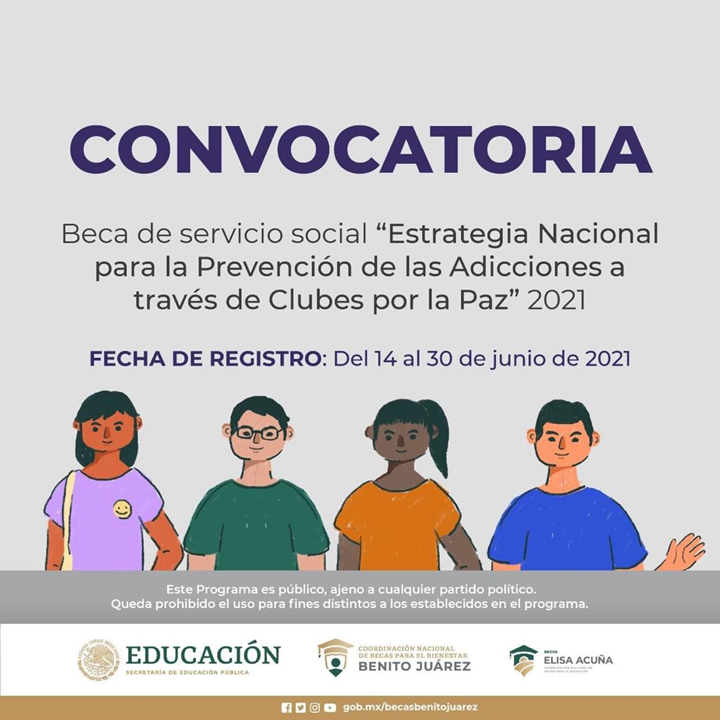 https://www.uv.mx/secretariaacademica/convocatoria-servicio-social/
Fechas importantes para el Registro
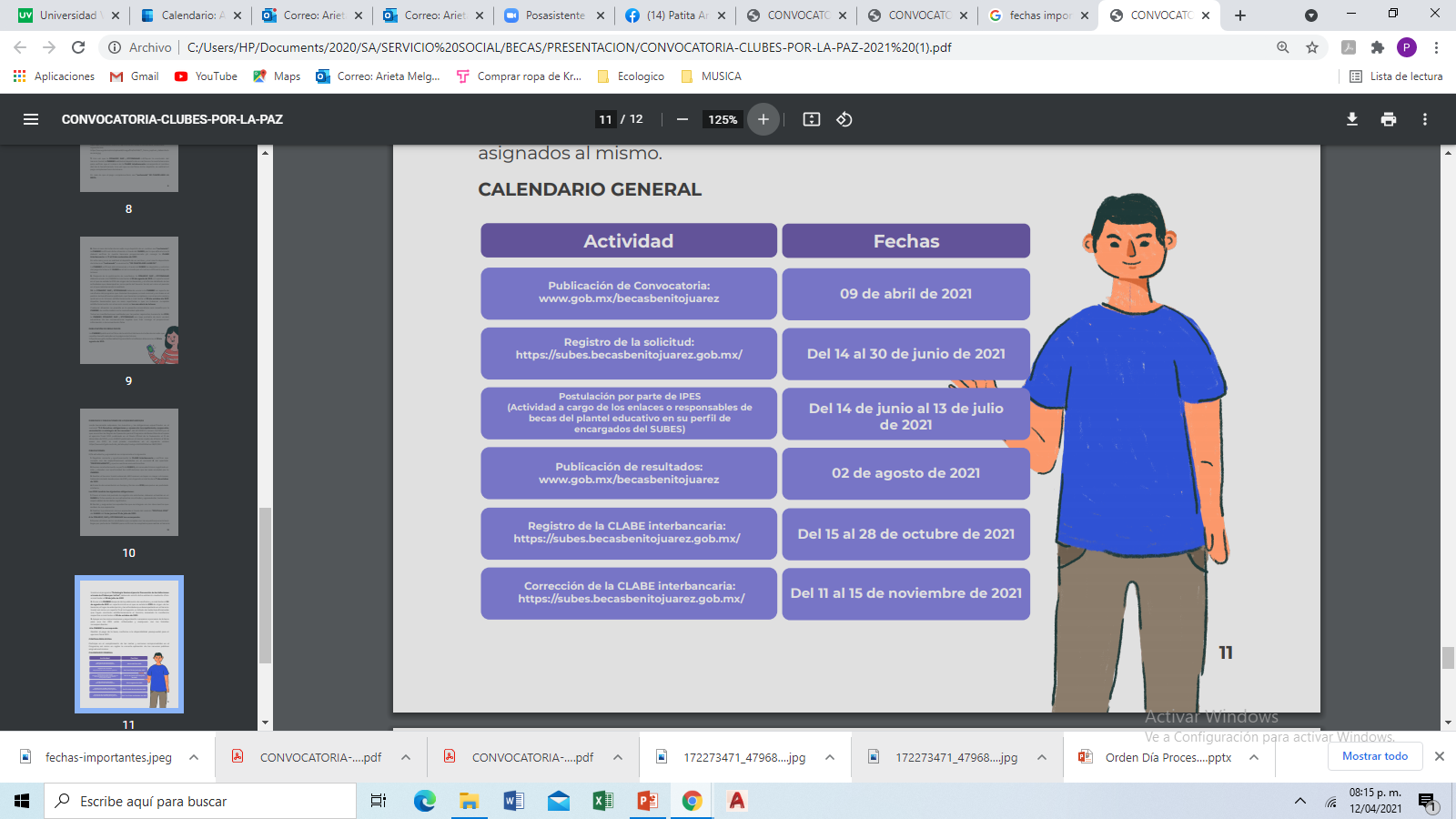 Unidades Receptoras
Identificar la Unidad que corresponda 

Centros de Atención Primaria en Adicciones (UNEME-CAPA)

Unidades de Atención en Salud Mental
Inscripción al programa
Se realiza a través de un formulario
https://forms.gle/C9cD5pLZm1geCYj69
Se requiere tener una cuenta de GMAIL

Fechas importantes para la inscripción




Fecha límite para la inscripción: 14 de abril de 2021
Formulario de Inscripción
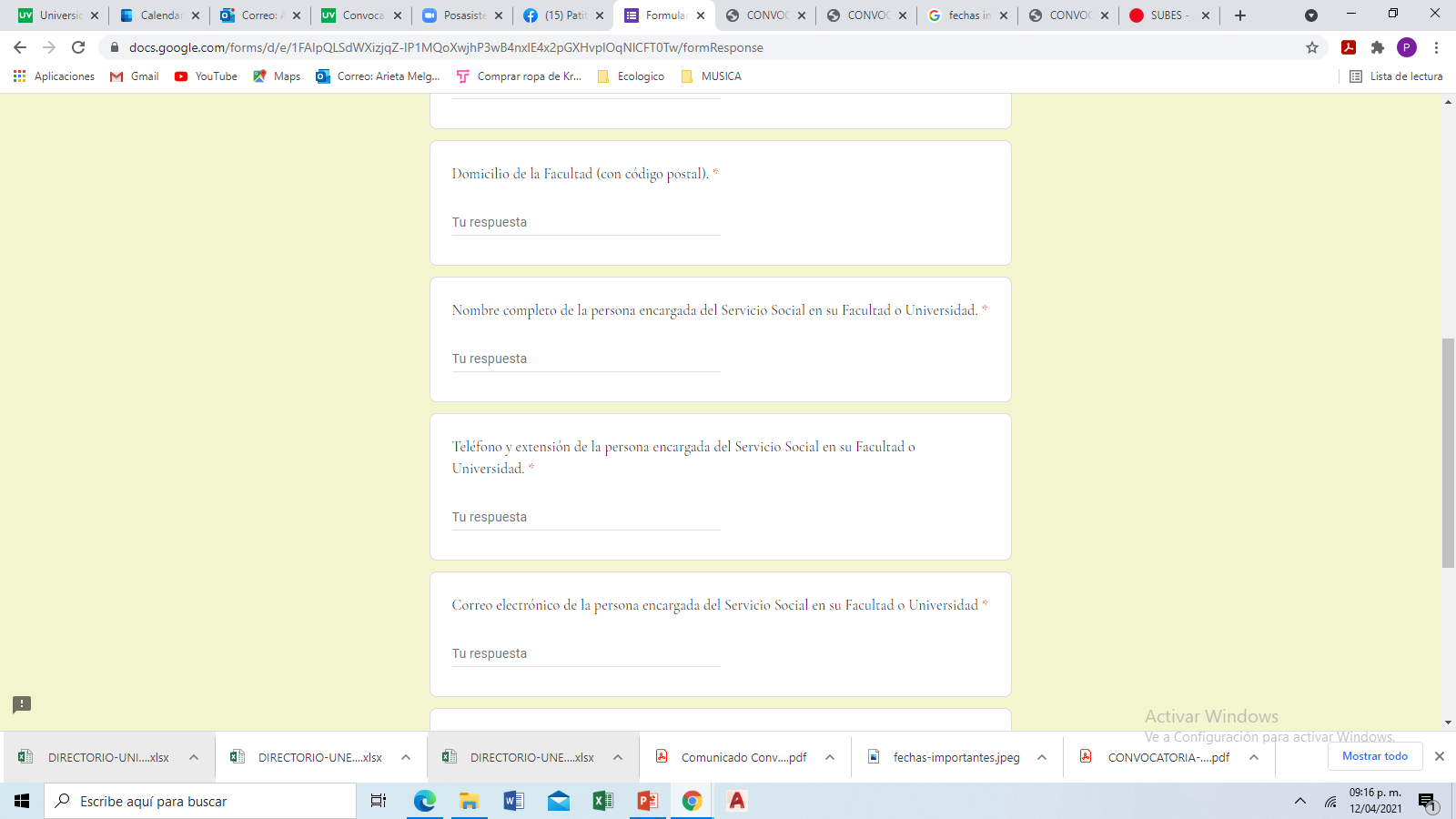 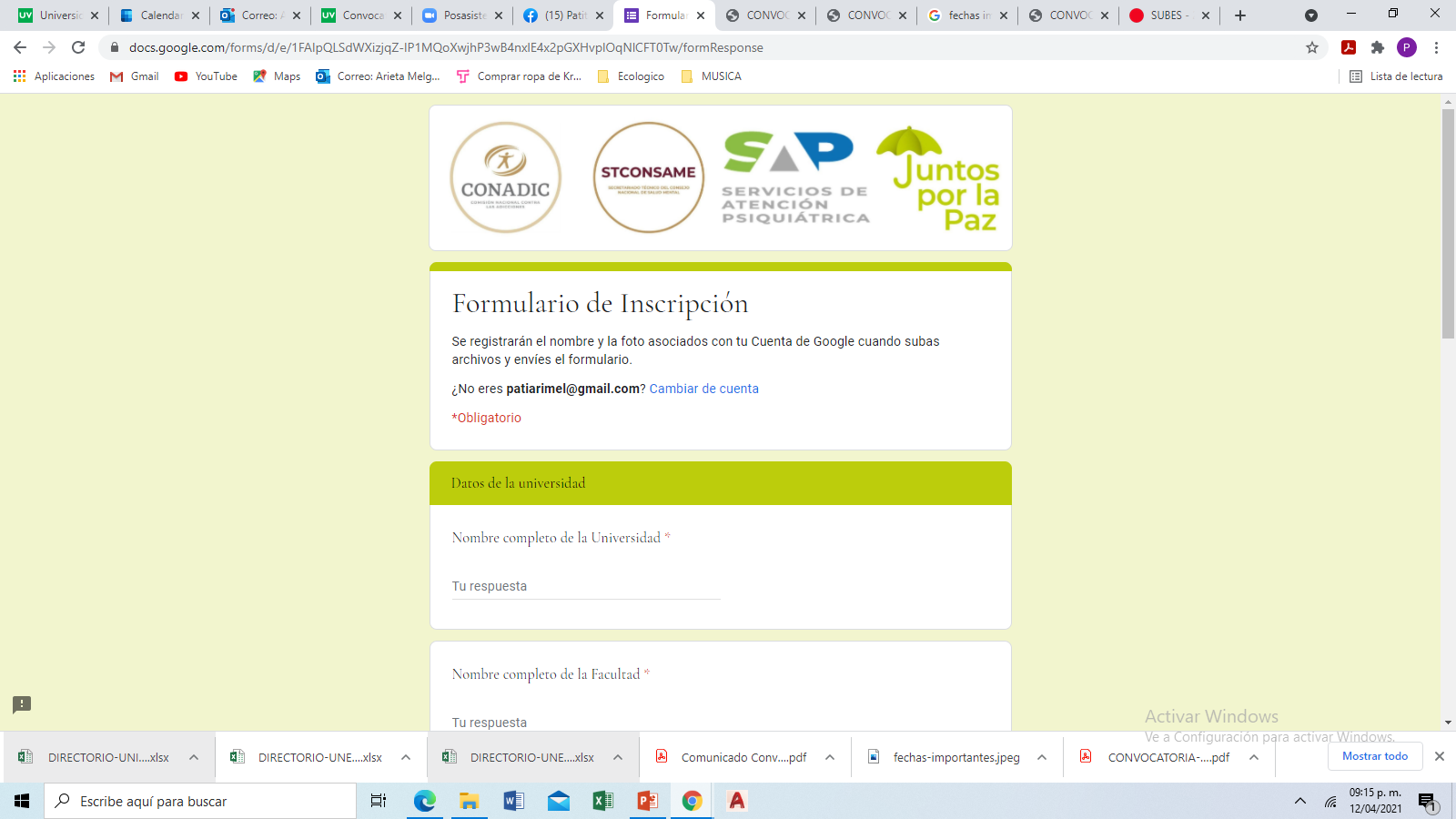 Escribir los datos del Secretario (a) de Facultad
Si tienes dudas, consulta el Directorio
https://www.uv.mx/estudiantes/directorio-secretarios/
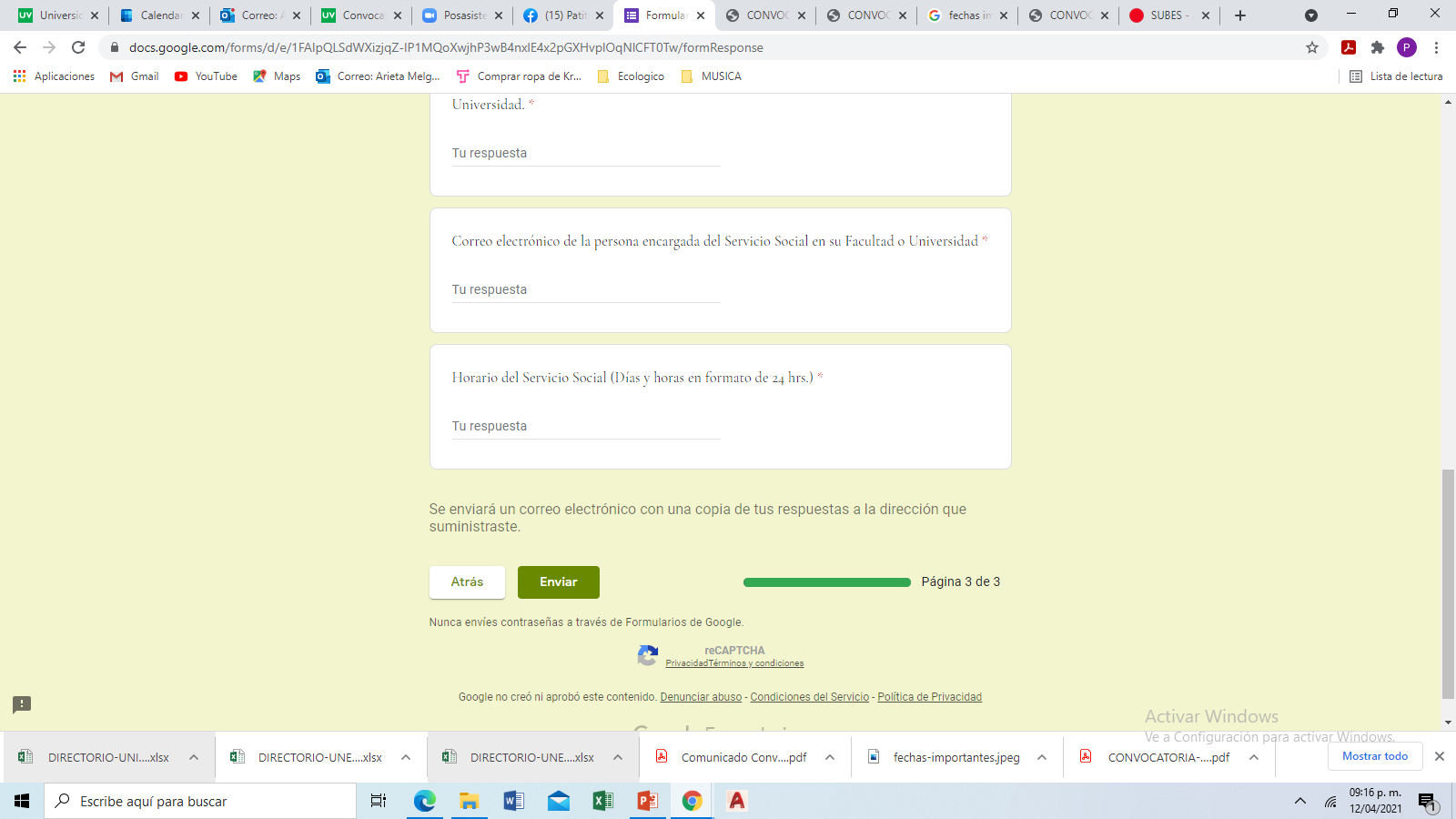 Escribe la misma información que aparece en tu hoja de referencia
Formulario de Inscripción
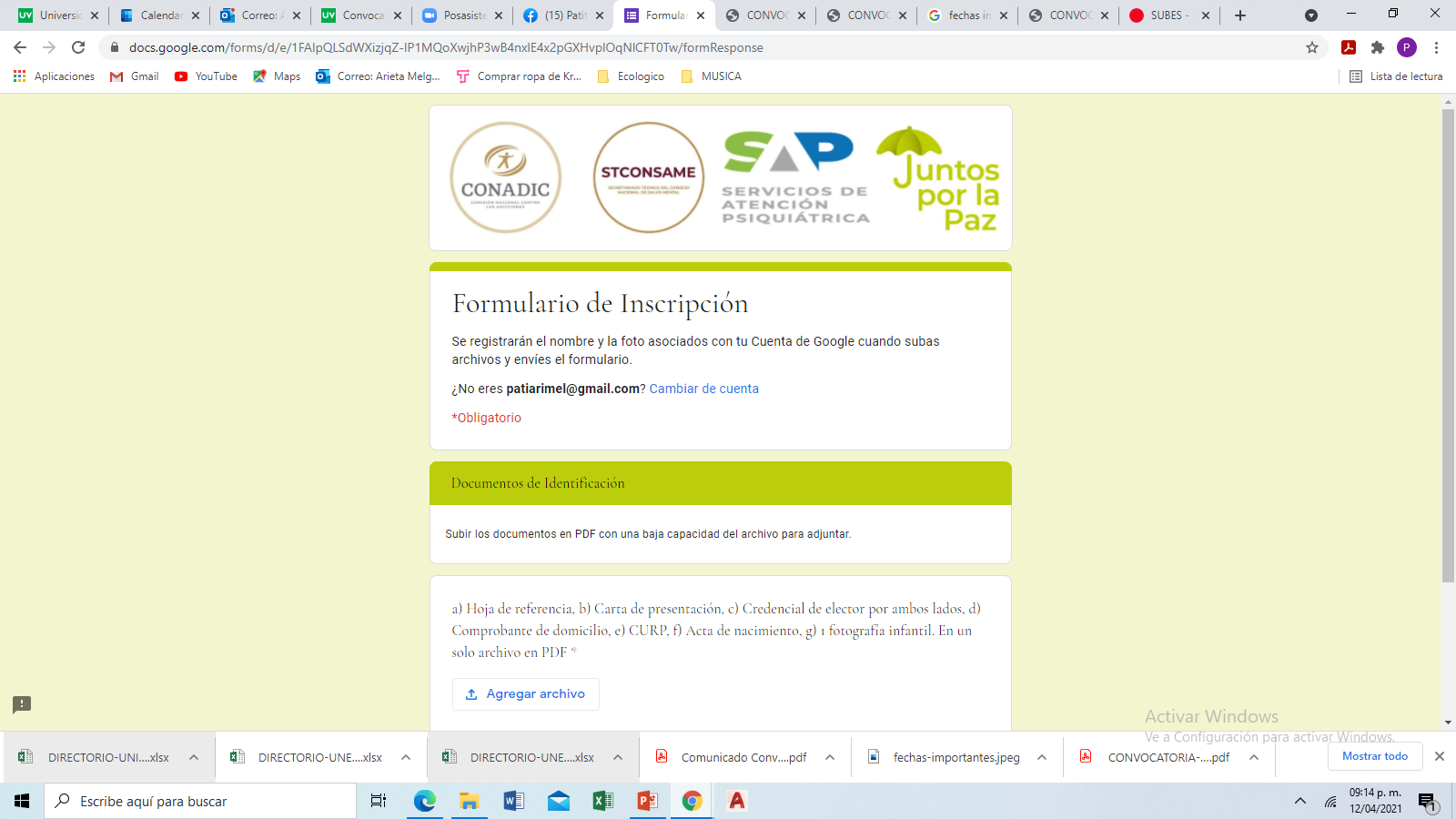 Fechas Importantes para el Servicio Social
La capacitación iniciará el lunes 3 de mayo

A lo largo de la semana les haremos llegar el programa definitivo con los temas, la dinámica de trabajo durante la capacitación y las indicaciones para acceder al aula virtual.
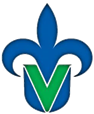 G r a c i a s
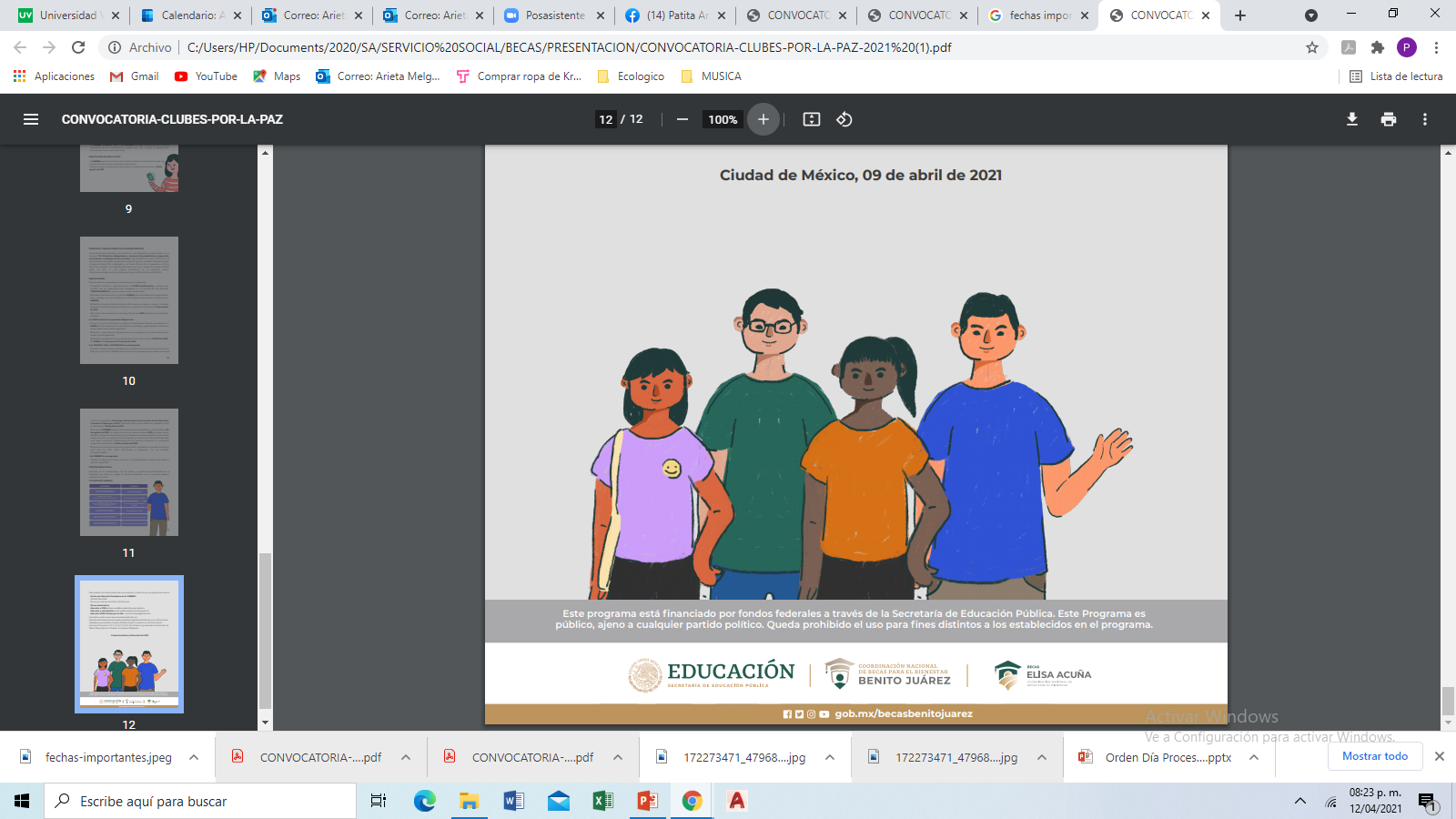